Capítulo 4
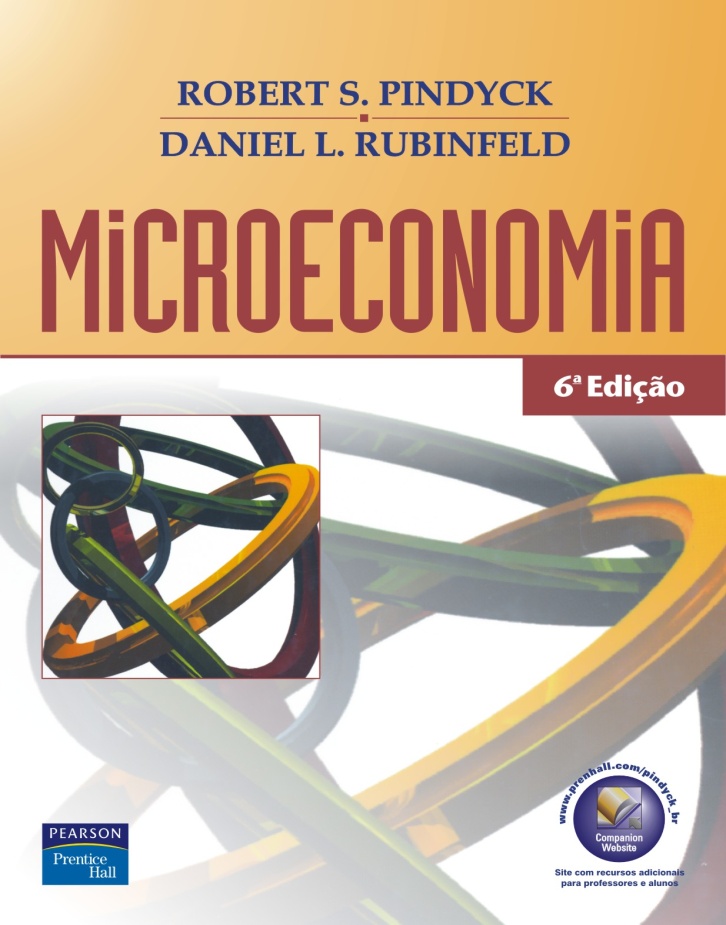 Demanda Individual e Demanda de Mercado
Tópicos para discussão
Demanda individual
Efeito renda e efeito substituição
Demanda de mercado
Excedente do consumidor
Capítulo 4	 ©2006 by Pearson Education do Brasil
Slide 2
Tópicos para discussão
Externalidades de difusão
Estimativa empírica da demanda
Capítulo 4	 ©2006 by Pearson Education do Brasil
Slide 3
Demanda individual
Modificações no preço
Utilizando os mesmos números do capítulo anterior, o impacto de uma mudança nos preços dos alimentos pode ser ilustrado por meio de curvas de indiferença.
Capítulo 4	 ©2006 by Pearson Education do Brasil
Slide 4
Suponha: 
I = $20
PV  = $2
PA  = $2; $1; $0,50
10
6
A
U1
D
5
Três curvas de
indiferença distintas
são tangentes a cada
linha de orçamento.
B
4
U3
U2
4
12
20
Demanda individual
Efeito de variações no preço
Vestuário
(unidades por
mês)
Alimento 
(unidades 
por mês)
Capítulo 4	 ©2006 by Pearson Education do Brasil
Slide 5
Demanda individual
Efeito de variações no preço
A curva de preço-consumo
é formada pelas
cestas de mercado que 
maximizam a utilidade para os
vários preços do alimento.
Vestuário
(unidades por
mês)
6
A
Curva de preço-consumo
U1
D
5
B
4
U3
U2
Alimento 
(unidades 
por mês)
4
12
20
Capítulo 4	 ©2006 by Pearson Education do Brasil
Slide 6
A curva de demanda individual 
mostra a quantidade de uma 
mercadoria que um consumidor irá 
adquirir em função do seu preço.
E
$2,00
G
$1,00
Curva da demanda
$0,50
H
4
12
20
Demanda individual
Efeito de variações no preço
Preço
do alimento
Alimento 
(unidades 
por mês)
Capítulo 4	 ©2006 by Pearson Education do Brasil
Slide 7
Demanda individual
A curva da demanda individual
As curvas da demanda possuem duas propriedades importantes:
	1. O nível de utilidade que pode ser obtido varia à medida que nos movemos ao longo da curva.
Capítulo 4	 ©2006 by Pearson Education do Brasil
Slide 8
Demanda individual
A curva de demanda individual
As curvas de demanda possuem duas propriedades importantes:
	2.	Em cada ponto da curva de demanda, o consumidor estará maximizando a utilidade ao satisfazer a condição de que a TMS do vestuário por alimento seja igual à razão entre os preços desses bens.
Capítulo 4	 ©2006 by Pearson Education do Brasil
Slide 9
E
$2,00
G
$1,00
$0,50
H
4
12
20
Demanda individual
Efeito de variações no preço
Preço
do alimento
Quando o preço cai: Pa/Pv e TMS também caem
E: Pa/Pv = 2/2 = 1 = TMS
G: Pa/Pv = 1/2 = 0,5 = TMS
H:Pa/Pv = 0,5/2 = 0,25 = TMS
Curva da demanda
Alimento 
(unidades 
por mês)
Capítulo 4	 ©2006 by Pearson Education do Brasil
Slide 10
Demanda individual
Modificações na renda
Utilizando o exemplo alimento e vestuário do Capítulo 3, o impacto de uma mudança na renda pode ser ilustrado por meio de curvas de indiferença.
Capítulo 4	 ©2006 by Pearson Education do Brasil
Slide 11
Curva de renda-consumo
7
D
U3
5
U2
B
3
U1
A
4
10
16
Demanda individual
Efeito de variações no preço
Vestuário
(unidades por
mês)
Suponha: Pa  = $1
	  Pv  = $2
                I = $10, $20, $30
Um aumento na renda,
mantidos os preços fixos,
faz com que os 
consumidores alterem sua 
escolha de cesta de mercado.
Alimento 
(unidades 
por mês)
Capítulo 4	 ©2006 by Pearson Education do Brasil
Slide 12
E
G
H
$1,00
D3
D2
D1
4
10
16
Demanda individual
Efeito de variações no preço
Preço
do alimento
Um aumento na renda,
de $10 para $20 para $30,
mantidos os preços fixos,
desloca a curva de demanda 
do consumidor para a direita.
Alimento 
(unidades 
por mês)
Capítulo 4	 ©2006 by Pearson Education do Brasil
Slide 13
Demanda individual
Modificações na renda
A curva renda-consumo especifica as combinações de alimento e vestuário maximizadoras da utilidade, associadas a cada um dos possíveis níveis de renda.
Capítulo 4	 ©2006 by Pearson Education do Brasil
Slide 14
Demanda individual
Modificações na renda
Um aumento da renda desloca a linha de orçamento para a direita, aumentando o consumo ao longo da curva renda-consumo.
Simultaneamente, o aumento da renda desloca a curva de demanda para a direita.
Capítulo 4	 ©2006 by Pearson Education do Brasil
Slide 15
Demanda individual
Bens inferiores versus bens normais
Modificações na renda
Quando a curva de renda-consumo apresenta uma inclinação positiva:
A quantidade demandada aumenta com a renda.
A elasticidade de renda da demanda é positiva.
O bem é um bem normal.
Capítulo 4	 ©2006 by Pearson Education do Brasil
Slide 16
Demanda individual
Bens inferiores versus bens normais
Modificações na renda
Quando a curva de renda-consumo apresenta uma inclinação negativa:
A quantidade demandada diminui com a renda.
A elasticidade de renda da demanda é negativa.
O bem é um bem inferior.
Capítulo 4	 ©2006 by Pearson Education do Brasil
Slide 17
15
C
U3
30
Demanda individual
Bife
(unidades por
mês)
Um bem inferior
Curva
renda-consumo
Tanto o hambúrguer quanto
 o bife se comportam
como um bem normal,
 entre A e B...
10
…mas o hambúrguer
se torna um bem
inferior quando a curva
renda-consumo
se inclina negativamente 
entre B e C.
B
5
U2
A
U1
Hambúrguer
 (unidades por mês)
5
10
20
Capítulo 4	 ©2006 by Pearson Education do Brasil
Slide 18
Demanda individual
Curvas de Engel 
As curvas de Engel relacionam a quantidade consumida de uma mercadoria ao nível de renda.
Se o bem for um bem normal, a inclinação da curva de Engel é ascendente.
Se o bem for um bem inferior, a inclinação da curva de Engel é descendente.
Capítulo 4	 ©2006 by Pearson Education do Brasil
Slide 19
A inclinação da 
curva de Engel 
 é ascendente para 
um bem normal.
Demanda individual
Renda
(dólares por
 mês)
Curva de Engel
30
20
10
Alimento 
(unidades
por mês)
0
4
8
12
16
Capítulo 4	 ©2006 by Pearson Education do Brasil
Slide 20
Inferior
A curva de Engel é
negativamente inclinada
 para bens inferiores.
Normal
Demanda individual
Curva de Engel
Renda
(dólares por
 mês)
30
20
10
Alimento 
(unidades
por mês)
0
4
8
12
16
Capítulo 4	 ©2006 by Pearson Education do Brasil
Slide 21
Demanda individual
Despesas anuais das famílias norte-americanas
Grupos de renda (dólares de 2000)
Despesas	          Menos de	   10.000-	  20.000-	  30.000-	   40.000-	  50.000-	  Acima de
($) em:	        $10.000	      19.999	    29.999	  39.999	   49.999	  69.999	 70.000
Lazer	                           763	       957	      1.399	1.658	1.982	2.507	3.912
Moradia própria	           1.228    1.961	   2.466	3.735	4.466	6.121	    10.619
Aluguéis Residenciais	 1.945	    2.208	   2.475	2.530	2.567	1.742	1.382
Saúde	                          1.248	    1.943	   2.018	1.977	2.173	2.320	2.882
Alimentação	                2.517	    3.328	   4.507	5.118	6.228	6.557	8.665
Vestuário	                     868	       978	      1.391	1.686	1.986	2.359	4.004
Capítulo 4	 ©2006 by Pearson Education do Brasil
Slide 22
Demanda individual
Substitutos e complementos
1. Dois bens são considerados substitutos se um aumento (ou redução) no preço de um deles ocasiona um aumento (ou redução) na quantidade demandada do outro.
Exemplo: ingressos para o cinema e aluguel de fitas de vídeo
Capítulo 4	 ©2006 by Pearson Education do Brasil
Slide 23
Demanda individual
Substitutos e complementos
2. Dois bens são considerados complementos (ou complementares) se um aumento (ou redução) no preço de um deles ocasiona uma redução (ou aumento) na quantidade demandada do outro.
Exemplo: gasolina e óleos lubrificantes para motores
Capítulo 4	 ©2006 by Pearson Education do Brasil
Slide 24
Demanda individual
Substitutos e complementos
3. Duas mercadorias são chamadas independentes quando a variação no preço de uma delas não tem efeito algum sobre a quantidade demandada da outra.
Capítulo 4	 ©2006 by Pearson Education do Brasil
Slide 25
Demanda individual
Substitutos e complementos
Se a curva preço-consumo tem inclinação descendente, os dois bens são considerados substitutos.
Se a curva preço-consumo tem inclinação ascendente, os dois bens são considerados complementos.
Dois bens podem ser substitutos e complementos!
Capítulo 4	 ©2006 by Pearson Education do Brasil
Slide 26
Efeito renda e efeito substituição
Uma redução no preço de uma mercadoria tem dois efeitos: substituição e renda.
Efeito substituição
Os consumidores tenderão a comprar mais de uma mercadoria que tenha ficado relativamente mais barata e menos de uma mercadoria que tenha se tornado mais cara.
Capítulo 4	 ©2006 by Pearson Education do Brasil
Slide 27
Efeito renda e efeito substituição
Uma redução no preço de uma mercadoria tem dois efeitos: substituição e renda.
Efeito renda
 Os consumidores sofrem um aumento no seu poder aquisitivo real quando o preço de uma mercadoria cai.
Capítulo 4	 ©2006 by Pearson Education do Brasil
Slide 28
Efeito renda e efeito substituição
Efeito substituição
O efeito substituição corresponde à modificação no consumo de um item associada a uma variação no seu preço, mantido constante o nível de utilidade .
Quando o preço de um item diminui, o efeito substituição sempre leva a um aumento na quantidade demandada do item.
Capítulo 4	 ©2006 by Pearson Education do Brasil
Slide 29
Efeito renda e efeito substituição
Efeito renda
O efeito renda é a variação no consumo de um item ocasionada pelo aumento do poder aquisitivo, mantido constante o preço do item.
Quando a renda de uma pessoa aumenta,a quantidade demandada de um produto pode aumentar ou diminuir.
Capítulo 4	 ©2006 by Pearson Education do Brasil
Slide 30
Efeito renda e efeito substituição
Efeito renda
Mesmo no caso de bens inferiores, raramente o efeito renda é grande o suficiente para superar em valor o efeito substituição.
Capítulo 4	 ©2006 by Pearson Education do Brasil
Slide 31
Efeito renda e efeito substituição
Quando o preço do alimento cai, o consumo aumenta em A1A2  à medida que o consumidor se move de A para B.
R
O efeito substituição, A1E, 
(do ponto A ao D), muda os 
preços relativos, mas mantém a renda 
real (satisfação) constante.
V1
A
O efeito renda, EA2, (de D a B)
mantém constantes os 
preços relativos, mas 
aumenta o poder aquisitivo.
D
B
V2
U2
Efeito 
substituição
U1
A1
E
S
A2
T
Efeito total
Bem normal
Vestuário
(unidades por
mês)
Alimento (unidades
por mês)
O
Efeito renda
Capítulo 4	 ©2006 by Pearson Education do Brasil
Slide 32
Sendo o alimento um
 bem inferior, 
o efeito renda é negativo. 
Entretanto, o efeito substituição
 é maior do que o efeito renda.
B
U2
Efeito total
Efeito renda
Efeito renda e efeito substituição
Vestuário
(unidades por
mês)
Bem inferior
R
A
D
Efeito 
substituição
U1
Alimento (unidades
por mês)
O
A1
A2
E
S
T
Capítulo 4	 ©2006 by Pearson Education do Brasil
Slide 33
Efeito renda e efeito substituição
Um caso especial: os bens de Giffen
Teoricamente, o efeito renda pode ser suficientemente grande para fazer com que a curva de demanda de um bem passe a ter inclinação ascendente.
Esse caso raramente ocorre e é de pouco interesse prático.
Capítulo 4	 ©2006 by Pearson Education do Brasil
Slide 34
Efeito renda e efeito substituição
Exemplo: Efeitos do imposto sobre a gasolina
Suponha:
Elasticidade de preço da demanda = -0,5
Renda = $9.000
Preço da gasolina = $1 por galão
Capítulo 4	 ©2006 by Pearson Education do Brasil
Slide 35
A
C
Gasolina = 1200 galões
Outras despesas = $7800
U2
Linha de orçamento
original
B
1200
Efeito renda e efeito substituição
Efeitos do imposto sobre a gasolina
Despesas
com outros
bens ($)
Após o imposto
mais a compensação
F
Imposto= $0,50 
Gasolina = 900 galões
Compensação = $450 
Nova linha do orçamento
O nível de satisfação do consumidor caiu
H
Após o
imposto sobre
a gasolina
E
U3
U1
Consumo de gasolina
 (galões/ano)
D
J
900
913,5
Capítulo 4	 ©2006 by Pearson Education do Brasil
Slide 36
Demanda de mercado
Da demanda individual à demanda de mercado
Curva da demanda de mercado
Uma curva que relaciona o preço de uma mercadoria e a quantidade total comprada pelos consumidores de um mercado.
Capítulo 4	 ©2006 by Pearson Education do Brasil
Slide 37
Demanda de mercado
Determinando a curva da demanda de mercado
Preço	 Consumidor A	 Consumidor B	 Consumidor C	   Mercado
	($)	(unidades)	(unidades)	(unidades)	    (unidades)
1	6	10	16	32
2	4	8	13	25
3	2	6	10	18
4	0	4	7	11
5	0	2	4	6
Capítulo 4	 ©2006 by Pearson Education do Brasil
Slide 38
A curva de demanda de mercado
é obtida por meio da soma
das curvas de demanda 
dos consumidores
Demanda de mercado
DA
DB
DC
Demanda de mercado
Obtendo a curva da demanda de mescado
5
Preço
(dólares por
unidade)
4
3
2
1
Quantidade
0
5
10
15
20
25
30
Capítulo 4	 ©2006 by Pearson Education do Brasil
Slide 39
Demanda de mercado
Dois pontos importantes:
	1.	 A demanda de mercado se deslocará para a direita à medida que aumenta o número de consumidores no mercado.
	2. Fatores que influenciam as demandas de muitos consumidores também afetarão a demanda de mercado.
Capítulo 4	 ©2006 by Pearson Education do Brasil
Slide 40
Demanda de mercado
Elasticidade da demanda
	Lembre-se de que a elasticidade de preço da demanda mede a variação percentual da quantidade demandada resultante de uma variação de 1% no preço.
Capítulo 4	 ©2006 by Pearson Education do Brasil
Slide 41
Demanda de mercado
Elasticidade de preço e gasto do consumidor
Demanda	Gasto após	Gasto após
			elevação de preço	queda de preço
Inelástica (Ep <1)	Aumenta	Diminui
Unitária (Ep = 1) 	Constante	Constante
Elástica (Ep >1) 	Diminui	Aumenta
Capítulo 4	 ©2006 by Pearson Education do Brasil
Slide 42
Demanda de mercado
Exemplo: A demanda agregada do trigo
A demanda total por trigo dos EUA é composta por demanda interna e demanda de exportação.
Capítulo 4	 ©2006 by Pearson Education do Brasil
Slide 43
Demanda de mercado
A demanda agregada do trigo
A demanda interna de trigo é dada pela equação:
QDI = 1.465 - 88P
A demanda de exportação é dada pela equação:
QDE = 1.344 - 138P
Capítulo 4	 ©2006 by Pearson Education do Brasil
Slide 44
Demanda de mercado
A demanda agregada do trigo
A demanda interna é relativamente inelástica em relação ao preço (-0,2), enquanto que a  demanda de exportação é mais elástica (-0,4).
Capítulo 4	 ©2006 by Pearson Education do Brasil
Slide 45
A demanda total por trigo é dada 
pela soma horizontal das demandas 
interna (AB) e de exportação (CD).
A
C
E
Demanda total
Demanda
de exportação
Demanda
interna
F
D
B
Demanda de mercado
A demanda agregada do trigo
Preço
 (dólares por
bushel)
20
18
16
14
12
10
8
6
Trigo
(milhões de
bushels por ano)
4
2
0
1000
2000
3000
4000
Capítulo 4	 ©2006 by Pearson Education do Brasil
Slide 46
Excedente do consumidor
Excedente do consumidor 
É a diferença entre o preço que um consumidor estaria disposto a pagar por uma mercadoria e o preço efetivamente pago pela mercadoria.
Capítulo 4	 ©2006 by Pearson Education do Brasil
Slide 47
O excedente do consumidor
associado ao consumo de 6 
ingressos é dado pela soma 
do excedente obtido do consumo 
de cada ingresso.
Excedente do consumidor
Preço
 (dólares por
ingresso)
20
19
18
17
16
Excedente do consumidor
    6    +  5   +   4   +  3    +   2  +  1   = 21
15
Preço de mercado
14
13
Ingressos para um
show de rock
0
1
2
3
4
5
6
Capítulo 4	 ©2006 by Pearson Education do Brasil
Slide 48
Excedente do consumidor
A curva de demanda em forma de escada pode ser transformada em uma curva de demanda linear, definindo unidades cada vez menores da mercadoria.
Capítulo 4	 ©2006 by Pearson Education do Brasil
Slide 49
Preço de mercado
Curva da demanda
Excedente do consumidor
Preço
 (dólares por
ingresso)
Excedente do consumidor
para a demanda de mercado
20
19
18
17
16
Excedente do
consumidor
15
14
13
Gasto 
efetivo
Ingressos para um
show de rock
0
1
2
3
4
5
6
Capítulo 4	 ©2006 by Pearson Education do Brasil
Slide 50
Excedente do consumidor
Por meio da combinação do excedente do consumidor com o lucro agregado dos produtores, é possível avaliar:
	1. Custos e benefícios de estruturas de mercado alternativas
	2.	Políticas públicas que afetem o comportamento de consumidores e empresas
Capítulo 4	 ©2006 by Pearson Education do Brasil
Slide 51
Excedente do consumidor
Exemplo: O valor do ar puro
O ar é grátis, pois as pessoas não precisam pagar para respirá-lo.
A Lei do Ar Puro (“Clean Air Act”) foi aprovada nos EUA em 1963.
Pergunta: Será que os benefícios de tornar o ar mais puro compensaram os custos de fazê-lo?
Capítulo 4	 ©2006 by Pearson Education do Brasil
Slide 52
Excedente do consumidor
O valor do ar puro
As pessoas estão dispostas a pagar mais por residências localizadas onde o ar é puro.
Dados de preços de residências em Boston e Los Angeles foram cruzados com os níveis existentes de diversos poluentes de ar.
Capítulo 4	 ©2006 by Pearson Education do Brasil
Slide 53
A área sombreada representa o 
excedente do consumidor derivado 
da redução da poluição em 5 ppcm 
de óxido de nitrogênio, a um custo 
de $1.000 por ppcm reduzida.
A
1.000
5
Excedente do consumidor
Valor
(dólares por 
ppcm de redução)
O valor do ar puro
2.000
Redução da
Poluição
(ppcm de OXN)
0
10
Capítulo 4	 ©2006 by Pearson Education do Brasil
Slide 54
Externalidades de difusão
Até o momento, supusemos que as demandas dos consumidores por determinada mercadoria fossem independentes entre si.
Na verdade, a demanda de uma pessoa por determinada mercadoria pode ser afetada pelo número de pessoas que compraram a mercadoria.
Capítulo 4	 ©2006 by Pearson Education do Brasil
Slide 55
Externalidades de difusão
Quando isso ocorre, temos uma externalidade de difusão.
Externalidades de difusão podem ser positivas ou negativas.
Capítulo 4	 ©2006 by Pearson Education do Brasil
Slide 56
Externalidades de difusão
Uma externalidade de difusão positiva ocorre quando a quantidade de um bem demandada por um consumidor aumenta em decorrência do aumento das quantidades compradas por outros consumidores.
Externalidades de difusão negativas ocorrem no caso inverso.
Capítulo 4	 ©2006 by Pearson Education do Brasil
Slide 57
Externalidades de difusão
Efeito cumulativo de consumo
É o desejo de ter um bem porque quase todo mundo já o tem, ou pelo fato de que está ‘na moda’.
A criação desse efeito é o principal objetivo das atividades de marketing e propaganda (por exemplo, no caso  de brinquedos e roupas).
Capítulo 4	 ©2006 by Pearson Education do Brasil
Slide 58
Quando os consumidores 
acreditam que mais pessoas 
compraram o bem, a curva 
de demanda se desloca para 
a direita .
D20
D40
D60
D80
D100
20
40
60
80
100
Externalidades de difusão
Preço
(dólares por 
unidade)
Externalidade de 
difusão positiva: 
efeito cumulativo 
de consumo
Quantidade
 (milhares por mês)
Capítulo 4	 ©2006 by Pearson Education do Brasil
Slide 59
Externalidades de difusão
Preço
(dólares por 
unidade)
D20
D40
D60
D80
D100
A curva de demanda de mercado
é formada pela união dos pontos 
relevantes das curvas de demanda
originais.  Ela é relativamente 
mais elástica.
Externalidade de 
difusão positiva: 
efeito cumulativo 
de consumo
Demanda
Quantidade
 (milhares por mês)
20
40
60
80
100
Capítulo 4	 ©2006 by Pearson Education do Brasil
Slide 60
Externalidades de difusão
Suponha uma queda no preço 
de $30 para $20. Na ausência do 
efeito cumulativo de consumo, 
a quantidade demandada 
aumentaria para apenas 
48.000.
Preço
(dólares por 
unidade)
D20
D40
D60
D80
D100
$30
Externalidade de 
difusão positiva: 
efeito cumulativo 
de consumo
$20
Demanda
Efeito puro
da variação 
no preço
Quantidade
 (milhares por mês)
20
40
60
80
100
48
Capítulo 4	 ©2006 by Pearson Education do Brasil
Slide 61
Externalidades de difusão
Mas, à medida que o bem é 
comprado por mais pessoas, 
ele se torna uma moda,
e a quantidade demandada 
aumenta ainda mais.
Preço
(dólares por 
unidade)
D20
D40
D60
D80
D100
$30
Externalidade de 
difusão positiva: 
efeito cumulativo 
de consumo
Demanda
$20
Efeito puro
da variação 
no preço
Efeito cumulativo 
de consumo
Quantidade
 (milhares por mês)
20
40
60
80
100
48
Capítulo 4	 ©2006 by Pearson Education do Brasil
Slide 62
Externalidades de difusão
Efeito de diferenciação de consumo
Um exemplo de externalidade de difusão negativa é o efeito de diferenciação de consumo.
O efeito de diferenciação de consumo refere-se ao desejo de possuir bens exclusivos ou raros.
A quantidade demandada de um bem raro será maior quanto menor for o número de pessoas que o possuam.
Capítulo 4	 ©2006 by Pearson Education do Brasil
Slide 63
Externalidades de difusão
Externalidade de 
difusão negativa: 
efeito de diferenciação 
de consumo
Preço
(dólares por 
unidade)
Demanda
Se os consumidores 
acreditam que 2.000 pessoas 
compraram o bem, a curva 
de demanda é D2.
30.000
Mas se os consumidores 
acreditam que 4.000 pessoas 
compraram o bem, seu valor 
de diferenciação de consumo 
é menor, e a demanda 
se desloca de D2  para D6.
15.000
D2
D4
D6
D8
Quantidade  
(milhares por mês)
4
6
8
2
14
Efeito puro da variação do preço
Externalidades de difusão
A demanda de  um bem raro é menos 
elástica, e seu valor de diferenciação 
de consumo diminui à medida que mais 
pessoas o possuem. Em razão disso, as 
vendas caem. Exemplos: rélogios Rolex 
e filas longas nas estações de esqui.
Preço
(dólares por 
unidade)
Demanda
$30,000
Externalidade de 
difusão negativa: 
efeito de diferenciação 
de consumo
Efeito líquido
$15.000
D2
D4
Efeito de diferenciação
de consumo
D6
D8
Quantidade  
(milhares por mês)
2
4
6
8
14
Efeito puro da variação do preço
Externalidades de difusão
Exemplo: Externalidades de difusão e as demandas 
de computadores e e-mail
Exemplos de externalidades de difusão positivas
Computadores mainframe: 1954 - 1965
Sistema operacional Windows da Microsoft
Aparelhos de fax e correio eletrônico
Capítulo 4	 ©2006 by Pearson Education do Brasil
Slide 66
Estimativa empírica da demanda
A forma mais direta de obter informações a respeito da demanda é por meio de entrevistas, nas quais os consumidores são questionados sobre a quantidade de uma mercadoria que estariam dispostos a comprar por um determinado preço.
Capítulo 4	 ©2006 by Pearson Education do Brasil
Slide 67
Estimativa empírica da demanda
Problema
É  possível que os consumidores não disponham de informações suficientes, não tenham interesse em responder, ou desejem induzir o entrevistador a conclusões equivocadas.
Capítulo 4	 ©2006 by Pearson Education do Brasil
Slide 68
Estimativa empírica da demanda
Em experimentos diretos de marketing, realizam-se ofertas reais de vendas a consumidores potenciais e observam-se suas respostas.
Capítulo 4	 ©2006 by Pearson Education do Brasil
Slide 69
Estimativa empírica da demanda
Abordagem estatística para a estimativa da demanda
Quando aplicada adequadamente, a abordagem estatística para a estimativa da demanda permite identificar os efeitos de diversas variáveis sobre as quantidades demandadas de um produto.
A regressão por ‘mínimos quadrados’ é um possível método.
Capítulo 4	 ©2006 by Pearson Education do Brasil
Slide 70
Estimativa empírica da demanda
Dados sobre a demanda por framboesa
Ano	    Quantidade(Q)	 Preço(P)	Renda(I)
1995	4	24	10
1996	7	20	10
1997	8	17	10
1998	13	17	17
1999	16	10	17
2000	15	15	17
2001	19	12	20
2002	20	9	20
2003	22	5	20
Capítulo 4	 ©2006 by Pearson Education do Brasil
Slide 71
Estimativa empírica da demanda
Supondo que a demanda dependa apenas do preço:
Q = a – bP
Q = 28,2 – 1P
Capítulo 4	 ©2006 by Pearson Education do Brasil
Slide 72
D representa a demanda
quando esta é função 
somente do preço. A partir 
dos dados, temos então: 
Q = 28,2 - 1P
d1
d2
D
d3
Estimativa empírica da demanda
Estimando a demanda
Preço
25
20
15
10
5
Quantidade
0
5
10
15
20
25
Capítulo 4	 ©2006 by Pearson Education do Brasil
Slide 73
Preço
25
d1, d2, d3 representam a demanda para cada nível de renda. Incluindo a renda na equação da demanda, teríamos: 
Q = a - bP + cI ou Q = 8,08 –0,49P+0,81I
20
15
d1
10
d2
D
5
d3
Quantidade
0
5
10
15
20
25
Estimativa empírica da demanda
Estimando a demanda
Ajustes para mudanças 
na renda
Capítulo 4	 ©2006 by Pearson Education do Brasil
Slide 74
Estimativa empírica da demanda
Estimando elasticidades
Para a equação de demanda: 
	Q = a - bP
Elasticidade:
Capítulo 4	 ©2006 by Pearson Education do Brasil
Slide 75
Estimativa empírica da demanda
Estimando elasticidades
Supondo elasticidades constantes em relação a preço e renda
Demanda isoelástica:  

-b (inclinação) = elasticidade de preço da demanda
c = elasticidade de renda
Capítulo 4	 ©2006 by Pearson Education do Brasil
Slide 76
Estimativa empírica da demanda
Estimando elasticidades
Usando os dados de consumo de framboesa:

Elasticidade-preço = -0,24 (inelástica)
Elasticidade-renda = 1,46
Capítulo 4	 ©2006 by Pearson Education do Brasil
Slide 77
Estimativa empírica da demanda
Estimando complementos e substitutos
Substitutos: b2 é positiva
Complementos: b2 é negativa
Capítulo 4	 ©2006 by Pearson Education do Brasil
Slide 78
Estimativa empírica da demanda
Exemplo: A demanda de cereal pronto para consumo
O que você acha?
Os cereais Grape Nuts e Shredded Wheat Spoon Size são bons substitutos?
Capítulo 4	 ©2006 by Pearson Education do Brasil
Slide 79
Estimativa empírica da demanda
A demanda de cereal pronto para consumo
Resposta:
Demanda estimada pelos cereais Grape Nuts (GN)

Elasticidade de preço = -2.085
Elasticidade de renda = 0,62
Elasticidade cruzada = 0,14
Capítulo 4	 ©2006 by Pearson Education do Brasil
Slide 80
Resumo
As curvas de demanda de consumidores individuais podem ser obtidas a partir de informações sobre seus gostos em relação a todos os bens e serviços e de suas restrições orçamentárias.
As curvas de Engel descrevem a relação entre a quantidade demandade de um bem e a renda dos consumidores.
Capítulo 4	 ©2006 by Pearson Education do Brasil
Slide 81
Resumo
Dois bens são substitutos (complementos) quando um aumento ( ou redução) no preço de um deles leva a um aumento (ou redução) na quantidade demandada do outro bem.
O efeito de uma variação no preço de um bem sobre a quantidade demandada pode ser decomposto em duas partes – o efeito substituição e o efeito renda.
Capítulo 4	 ©2006 by Pearson Education do Brasil
Slide 82
Resumo
A curva de demanda de mercado corresponde à soma horizontal das curvas de demanda de cada consumidor individual.
A variação percentual na quantidade demandada resultante de uma variação de 1% no preço corresponde à elasticidade de preço da demanda.
Capítulo 4	 ©2006 by Pearson Education do Brasil
Slide 83
Resumo
Uma externalidade de difusão ocorre quando a demanda de um consumidor é afetada diretamente pelas decisões de compra tomadas por outros consumidores.
Vários métodos podem ser usados para obter informações sobre a demanda do consumidor.
Capítulo 4	 ©2006 by Pearson Education do Brasil
Slide 84
Fim do Capítulo 4
Demanda Individual e Demanda de Mercado